PubPol/Econ 541
Class 5Exchange RatesbyAlan V. DeardorffUniversity of Michigan2022
Outline
Exchange markets:  What they are
Supply and Demand
Two Simple Theories
Pegged Exchange Rates
Class 5:  Exchange Rates
2
Exchange Market
Exchange rate is
Price of one currency in terms of another
E.g., $/£ or £/$
Class 5:  Exchange Rates
3
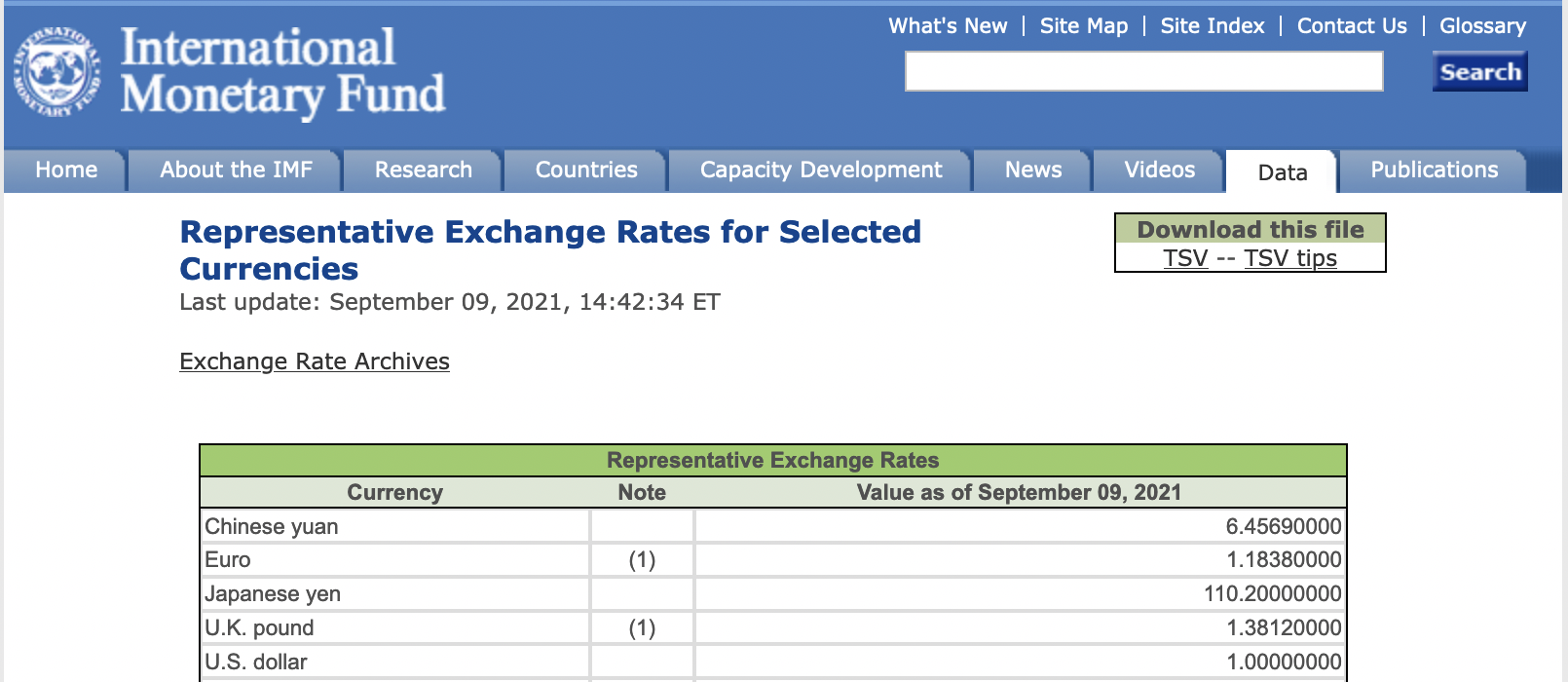 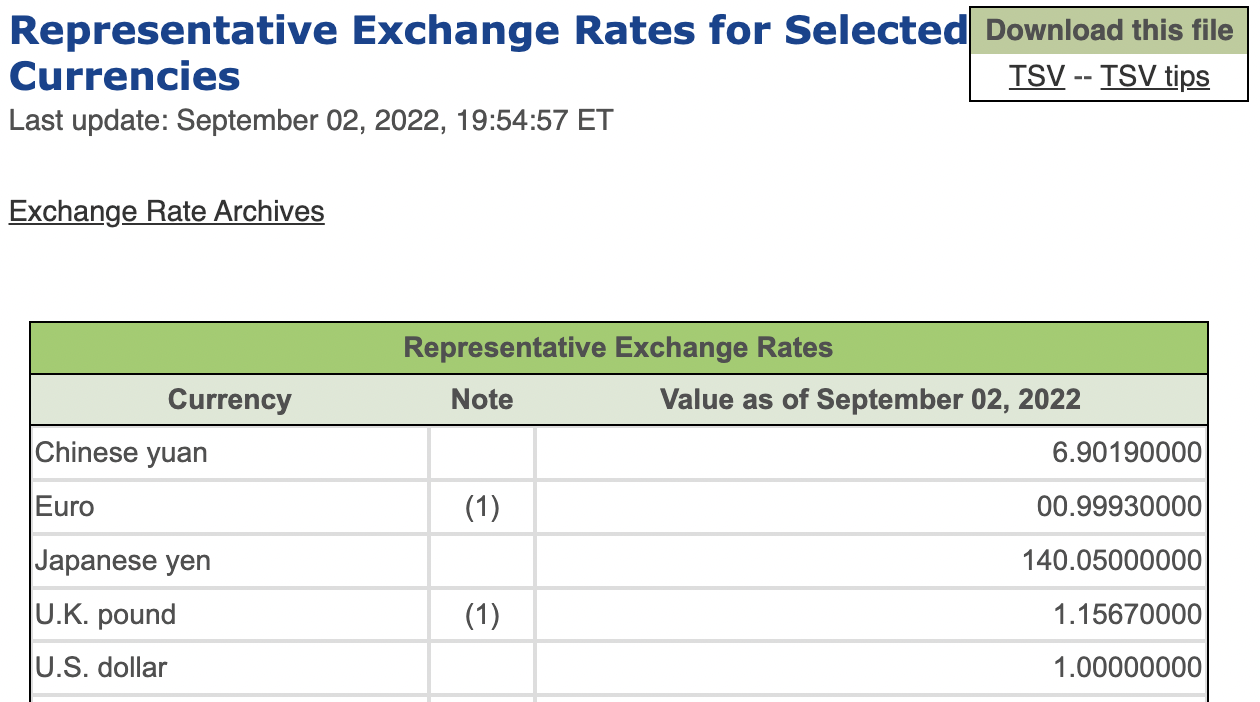 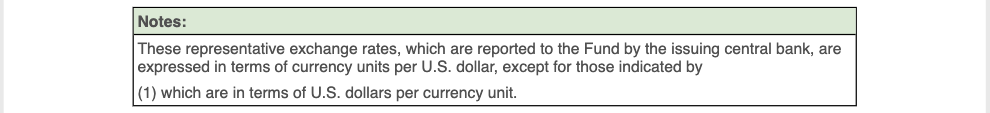 Class 5:  Exchange Rates
4
[Speaker Notes: https://www.imf.org/external/np/fin/data/rms_rep.aspx]
Pause for Discussion
Class 5:  Exchange Rates
5
Questions on KOM, Ch 14
Is an exchange rate the price of one country’s goods in terms of another’s, or the price of one country’s assets in terms of another’s? 
On what transactions are reported rates based?
What hours of the day are the exchange markets open?
Class 5:  Exchange Rates
6
Exchange Market
Types of exchange rate
Spot
For exchange of currencies today
Forward
For exchange of currencies 30, 60, 90 etc. days from the present 
Both payment and receipt happen then, not now
Futures – 
Like forward market, but for specific calendar dates in future
Class 5:  Exchange Rates
7
Exchange Market
Types of exchange rate, continued
Bilateral
For exchange of 2 currencies
Trade weighted
For one currency relative to multiple others
An average, or index
Real
Adjusted for inflation, both at home and abroad
Class 5:  Exchange Rates
8
Source:  Federal Reserve, “Broad Index” based on a large group of currencies, monthly data
Class 5:  Exchange Rates
9
[Speaker Notes: https://www.federalreserve.gov/releases/h10/summary/jrxwtfb_nm.htm
Dollar Index Broad.xlsx
[This from 2021 course.  Didn’t update.]]
Source:  Federal Reserve, “Broad Index” based on a large group of currencies, monthly data
Class 5:  Exchange Rates
10
[Speaker Notes: https://www.federalreserve.gov/releases/h10/summary/jrxwtfbc_nm.htm
Dollar Index Broad.xlsx
[This updated to 2022 from OLLI lecture.]]
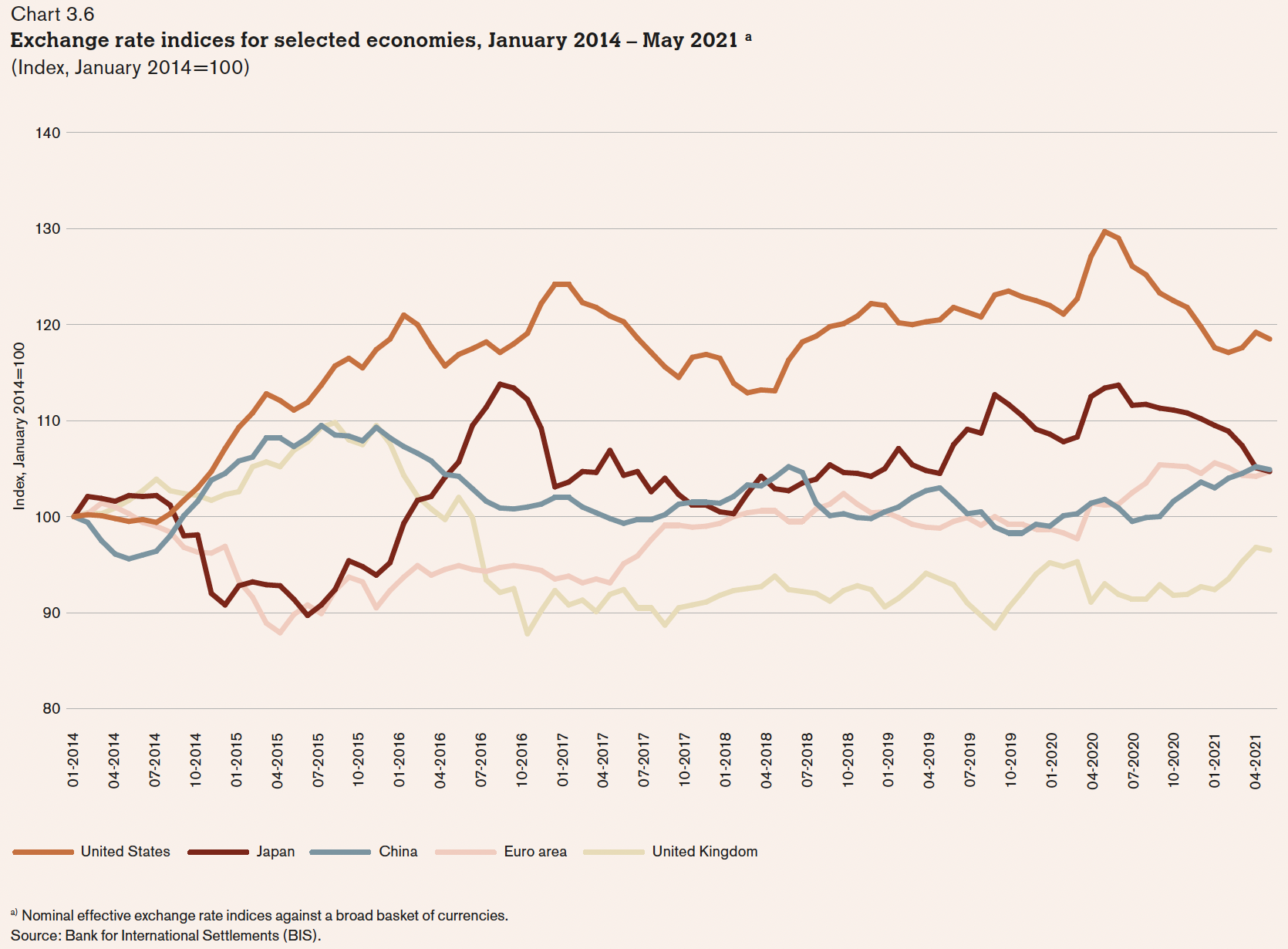 US $
Japan
Euro €
China
UK £
01-2014
04-2021
Class 6:  International Transactions  and the Trade Balance
11
[Speaker Notes: World Trade Organization, Chapters II and III of World Trade Statistical Review 2021, pp. 10-39. 
https://www.wto.org/english/res_e/statis_e/wts2021_e/wts2021_e.pdf 
[Volume for 2022 not yet available.]]
Exchange Market
Who uses the exchange market
Traders in both goods and services
Travelers (but that’s trade)
International borrowing, lending, and asset trade
Speculators
Buyers or sellers who hope to profit from future exchange-rate change
Hedgers
Arbitragers
Class 5:  Exchange Rates
12
Pause for Discussion
Class 5:  Exchange Rates
13
More Questions from KOM
What is “arbitrage” in the foreign exchange market? 
What is “hedging” in the foreign exchange market?
What role does the US dollar play in international finance?
Class 5:  Exchange Rates
14
Supply and Demand for Foreign Exchange
Questions:
Who demands €?
Who supplies €?
Market Model:
E ($/€)
S€
E0
D€
Q€
Class 5:  Exchange Rates
15
Exchange Market
Traders respond to 
Prices of goods
Rise in home prices causes currency to fall
Capital movements respond to
Interest rates
Rise in home interest rate causes currency to rise
Expectations
Expectation of any change causes that change
Class 5:  Exchange Rates
16
Two Simple Theories
Asset Theory
Simple:  E is whatever it is expected to be
If it were not, its expected change would drive capital flows that would swamp the market
Works best in short run (but not useful)
PPP = Purchasing Power Parity
Exchange rate reflects the prices of goods
See Big Mac Index
Works best in long run
Class 5:  Exchange Rates
17
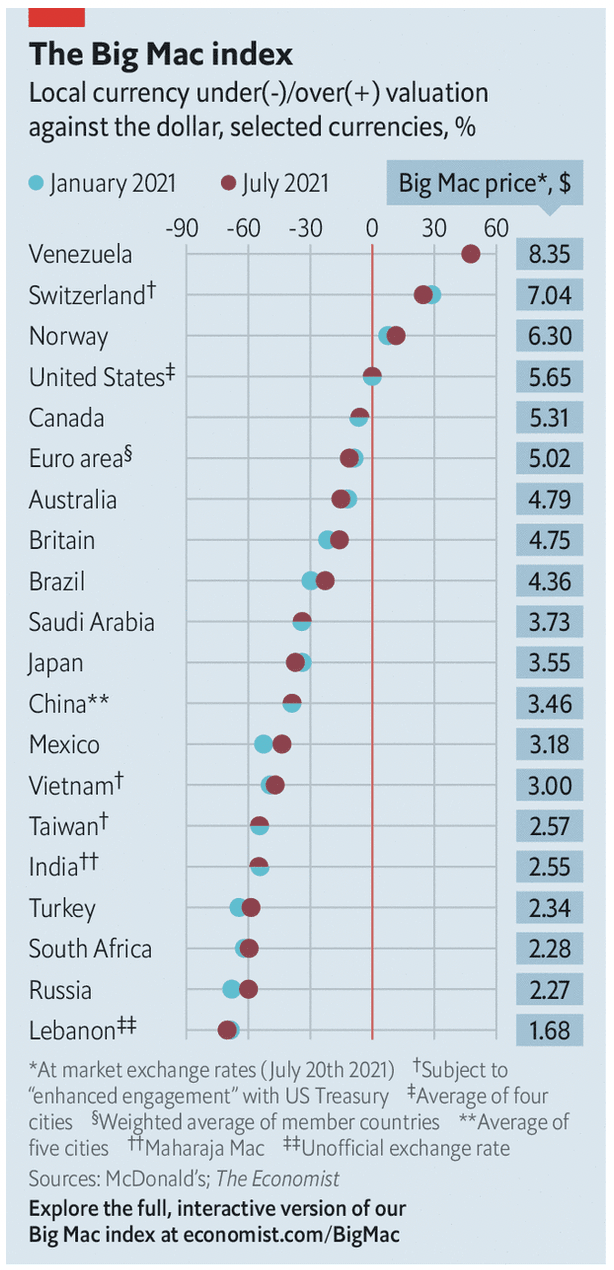 Class 5:  Exchange Rates
18
[Speaker Notes: Economist, “The Big Mac index:  What the Big Mac index says about the dollar and the dong,” The Economist, July 24, 2021. 
https://www.economist.com/finance-and-economics/2021/07/24/what-the-big-mac-index-says-about-the-dollar-and-the-dong]
Pause for Discussion
Class 5:  Exchange Rates
19
Questions on Economist, “Big Mac index”
On what basis does this article rank countries? 
Why does this article focus on the Vietnamese currency, the dong? 
What criteria does the US Treasury use to identify an undervalued currency? 
Is Vietnam’s poverty relevant to this?
Class 5:  Exchange Rates
20
Euro exchange rate:  Market and Big Mac compared.
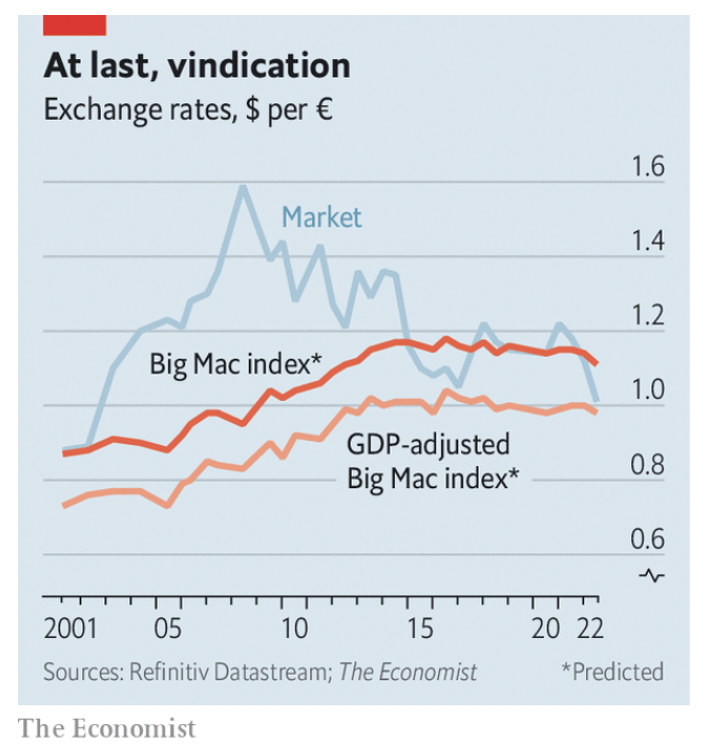 Class 5:  Exchange Rates
21
Questions on Economist, “Dollar-euro parity…”
What are UIP and PPP? 
Why does a rise in the US interest rate cause the dollar to rise in value? 
If people see a higher expected return on assets in the US than abroad, how does a rise in the exchange rate cause that expected return to fall? 
Why does The Economist adjust for GDP?  They don’t say, but do you think this is total GDP or GDP per capita?
Class 5:  Exchange Rates
22
Pegged Exchange Rates
Bretton-Woods System
Successor to the Gold Standard
Most currencies pegged to US $
How to peg
Need “reserves” of foreign currency
Use them to buy or sell own currency as needed
Does it work?  Yes and no
Class 5:  Exchange Rates
23
Pause for Discussion
Class 5:  Exchange Rates
24
Questions on Economist, “…Bretton Woods…”
What names and characteristics describe the three international monetary regimes that the Economist article describes, the last of which may be coming to an end?
Why did the world not shift to using dollars, euros, and renminbi more equally for transactions and reserves? 
Why is currency stability so hard to achieve?
Class 5:  Exchange Rates
25
Questions on Mackintosh
What is a “reverse currency war” and what would be a normal one? 
Is there evidence here that other countries are competing with the US to raise their currencies’ values? 
What pain does a weak currency cause?
Class 5:  Exchange Rates
26
Some Recent Exchange Rate Movements
From X-rates.com
US $ per country currency
Class 5:  Exchange Rates
27
Recent Rate Movements:  Euro
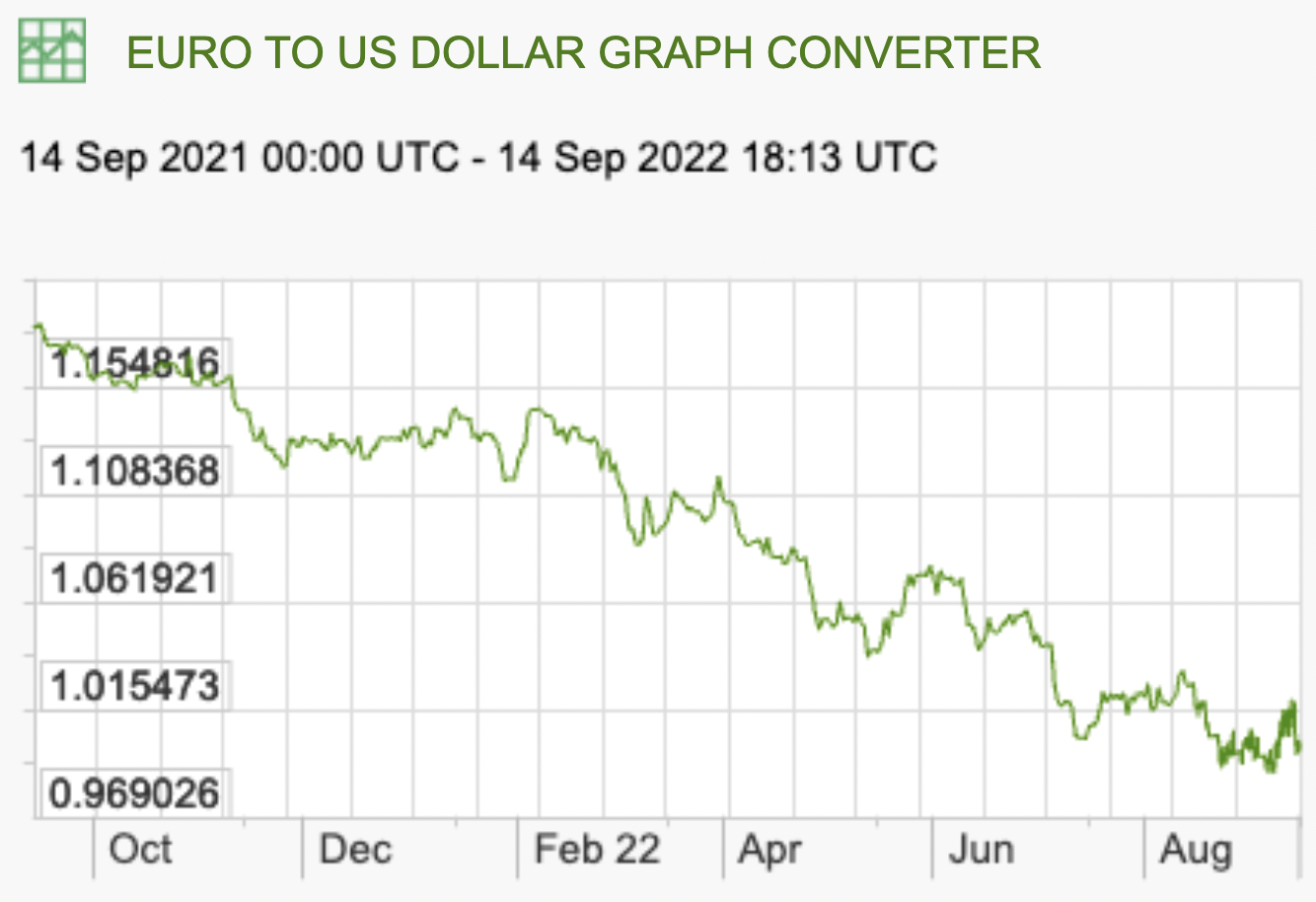 Class 5:  Exchange Rates
28
[Speaker Notes: https://www.x-rates.com/graph/?from=RUB&to=USD&amount=1]
Recent Rate Movements:  Russia
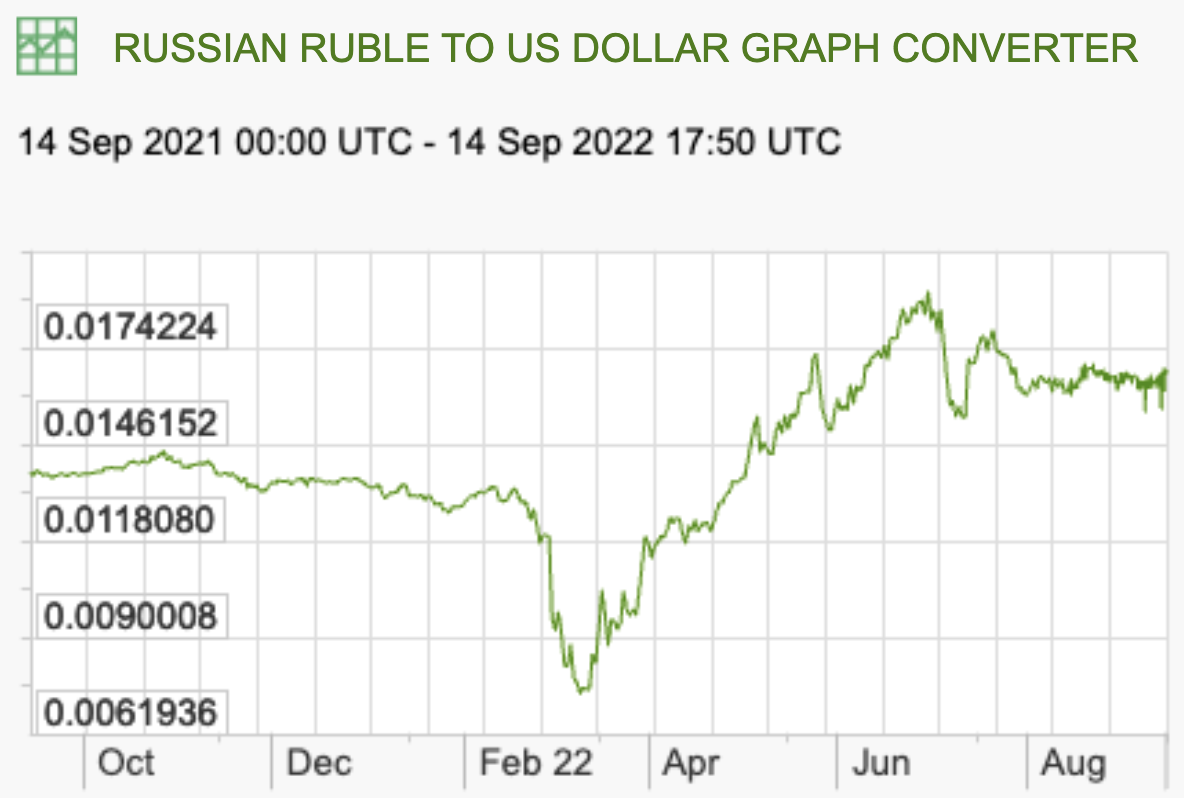 Class 5:  Exchange Rates
29
[Speaker Notes: https://www.x-rates.com/graph/?from=RUB&to=USD&amount=1]
Recent Rate Movements:  UK
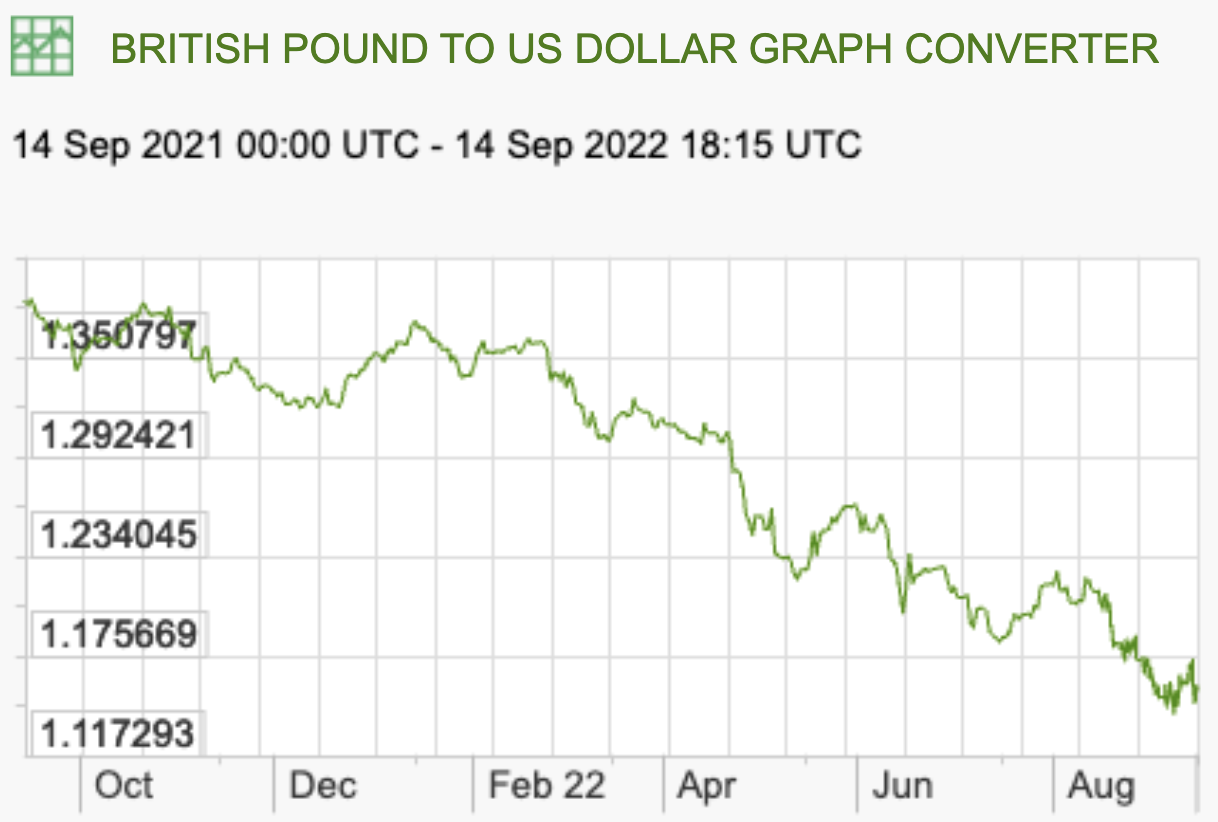 Class 5:  Exchange Rates
30
[Speaker Notes: https://www.x-rates.com/graph/?from=RUB&to=USD&amount=1]
Recent Rate Movements:  China
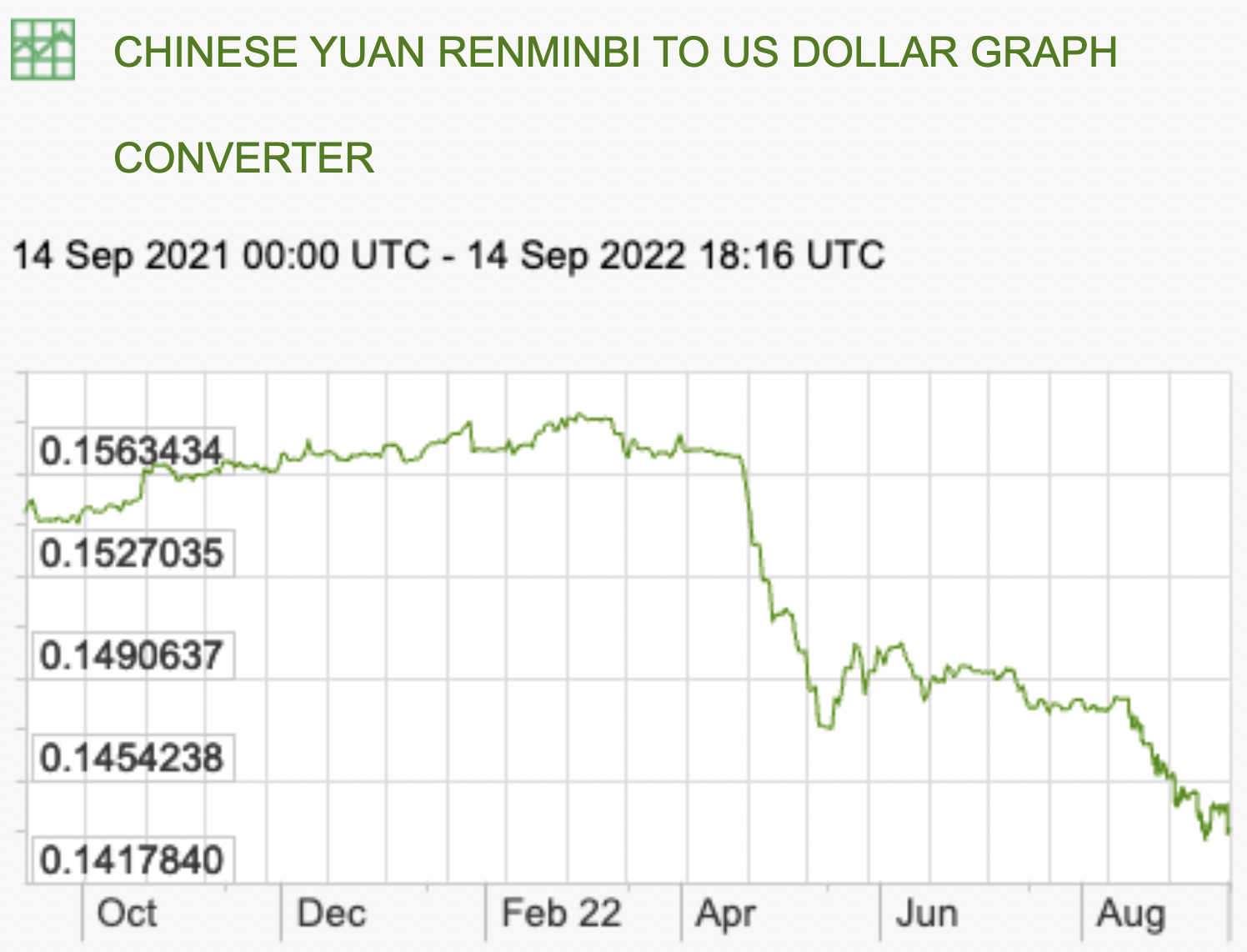 Class 5:  Exchange Rates
31
[Speaker Notes: https://www.x-rates.com/graph/?from=RUB&to=USD&amount=1]
Recent Rate Movements:  India
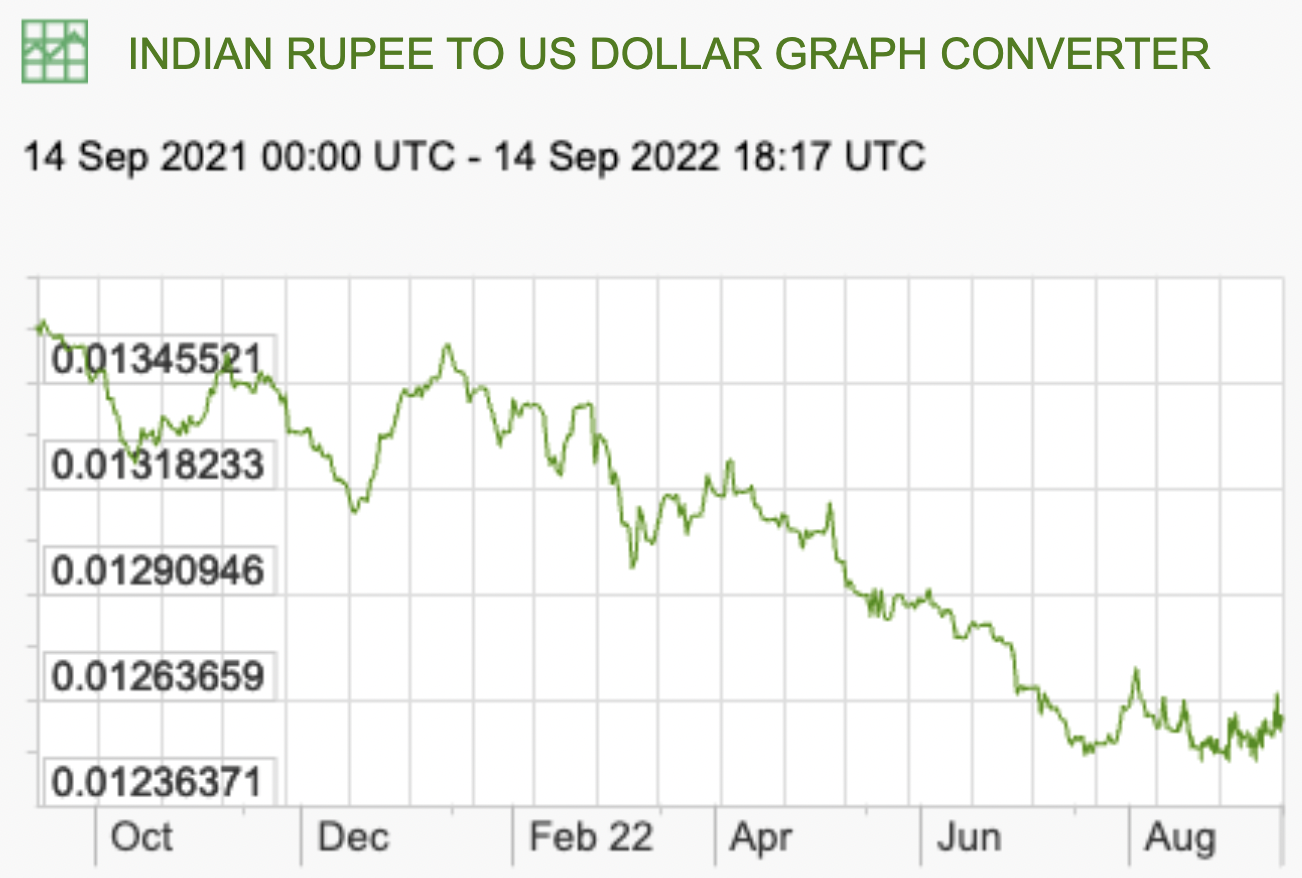 Class 5:  Exchange Rates
32
[Speaker Notes: https://www.x-rates.com/graph/?from=RUB&to=USD&amount=1]
Recent Rate Movements:  Saudi Arabia
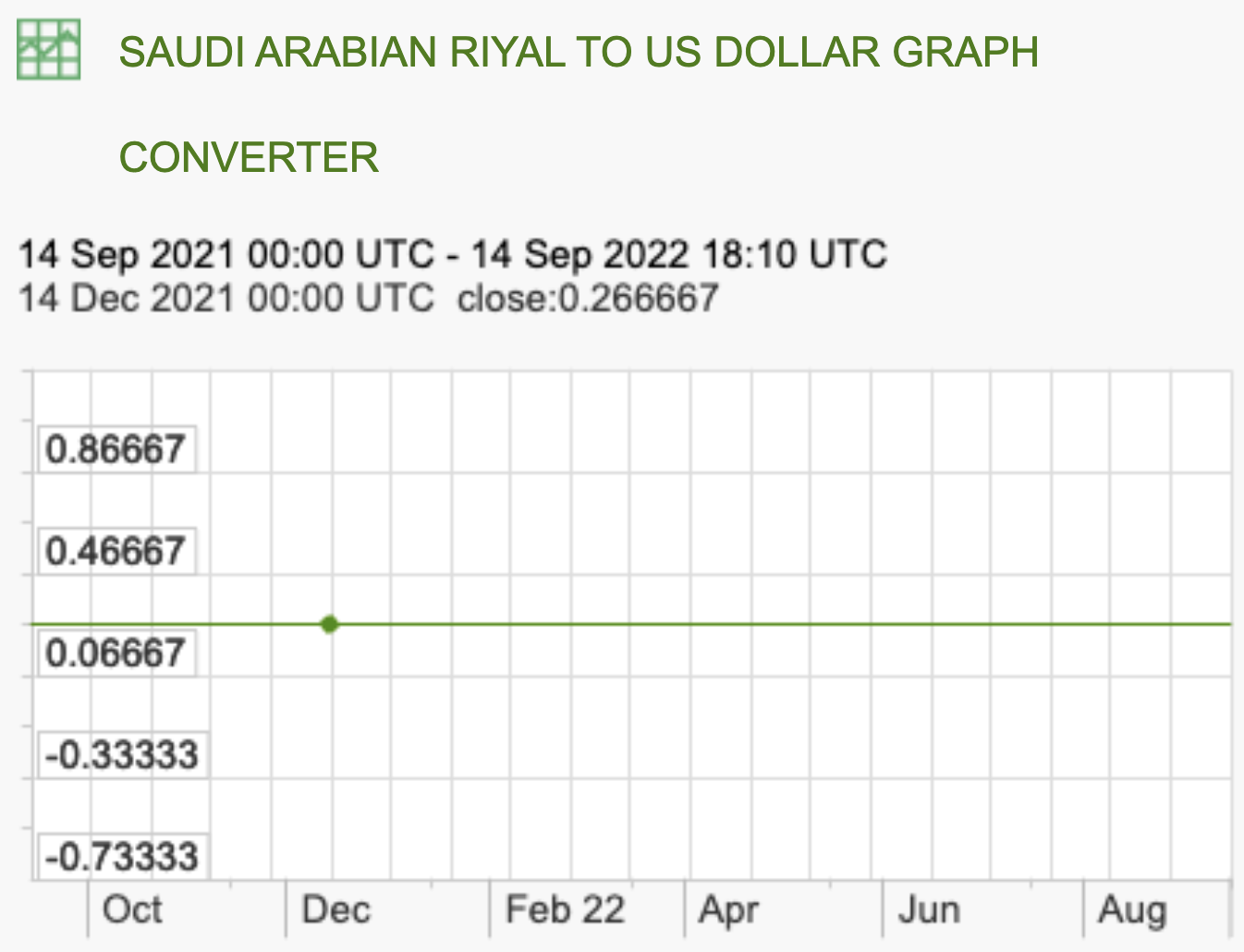 Class 5:  Exchange Rates
33
[Speaker Notes: https://www.x-rates.com/graph/?from=RUB&to=USD&amount=1]
Recent Rate Movements:  Thailand
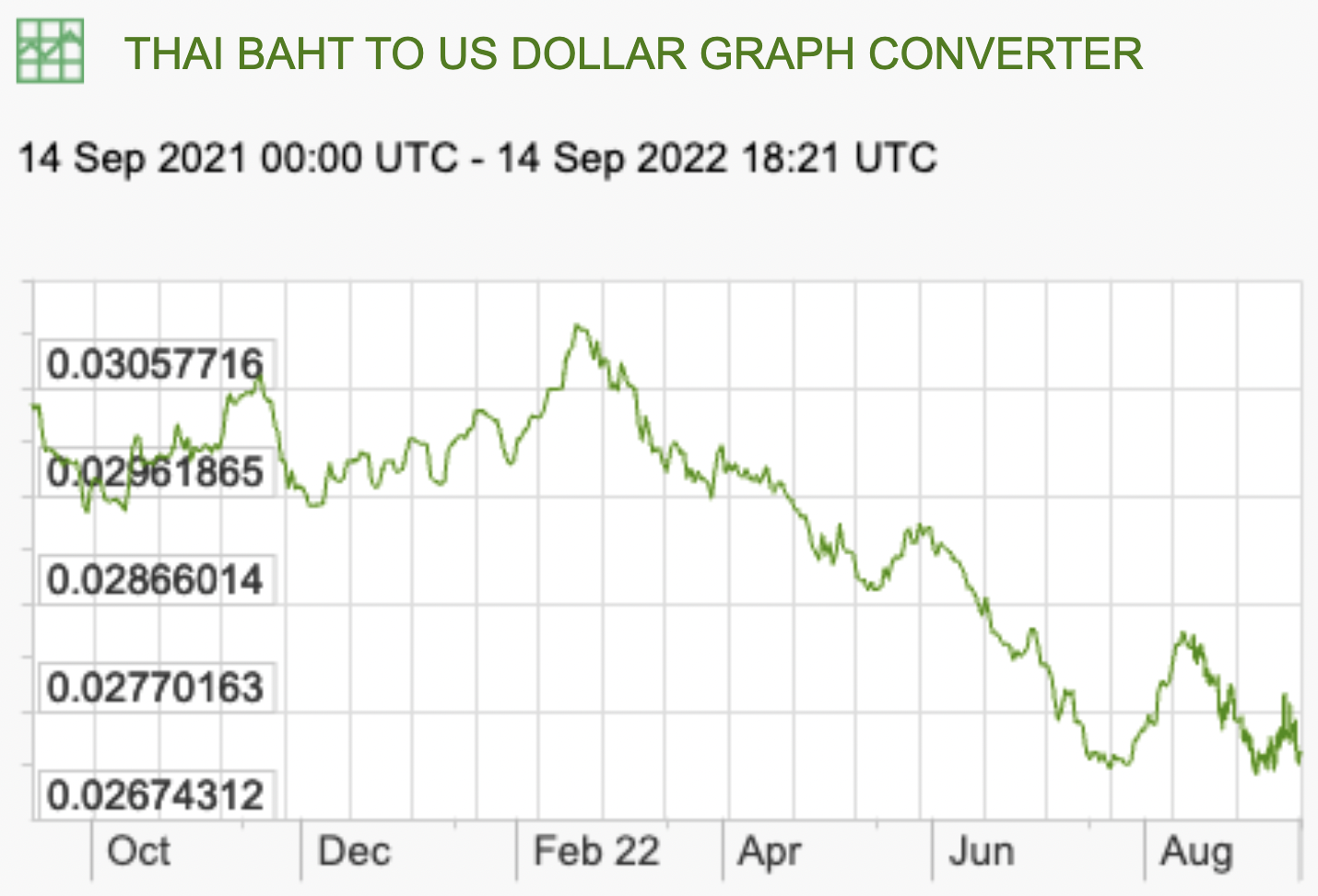 Class 5:  Exchange Rates
34
[Speaker Notes: https://www.x-rates.com/graph/?from=RUB&to=USD&amount=1]
Recent Rate Movements:  Switzerland
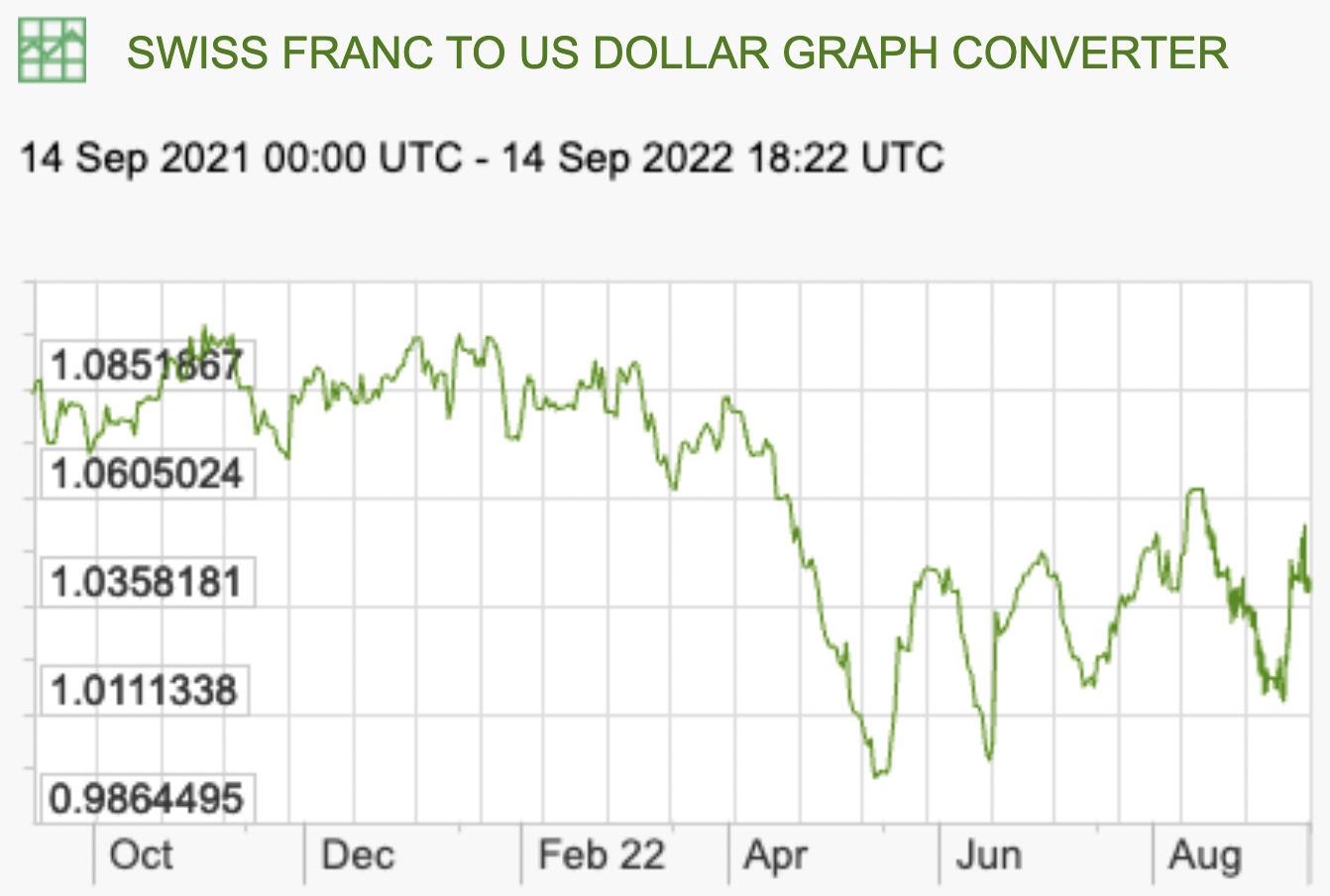 Class 5:  Exchange Rates
35
[Speaker Notes: https://www.x-rates.com/graph/?from=RUB&to=USD&amount=1]
Recent Rate Movements:  Turkey
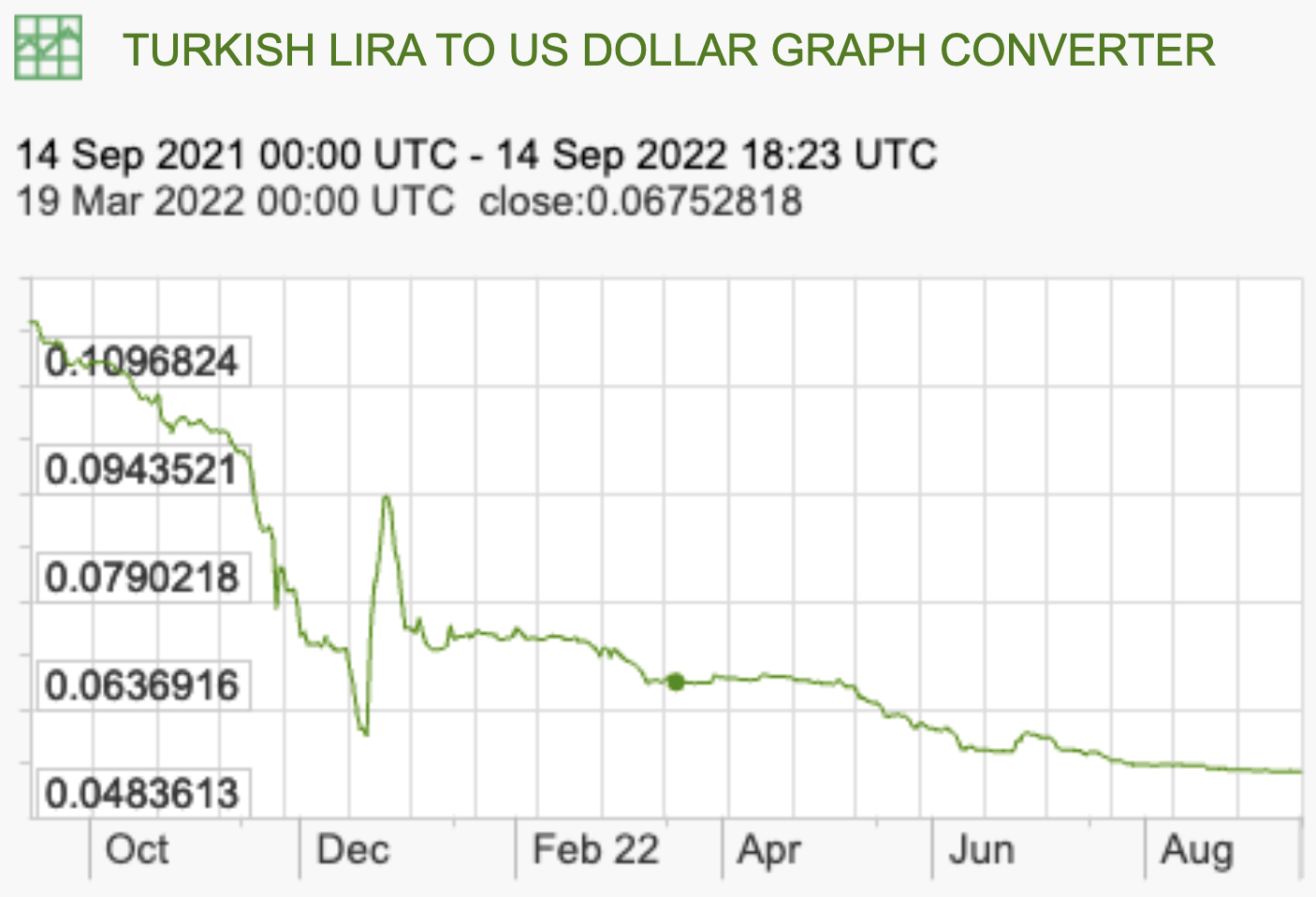 Class 5:  Exchange Rates
36
[Speaker Notes: https://www.x-rates.com/graph/?from=RUB&to=USD&amount=1]